Changement packagingautomne 2015  -  herfst 2015
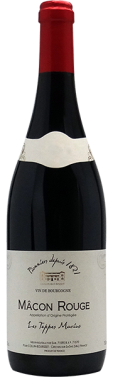 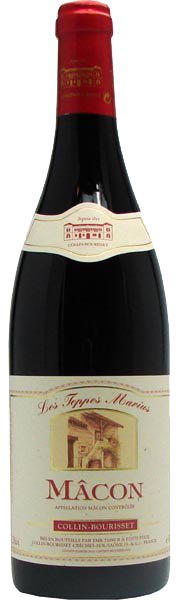 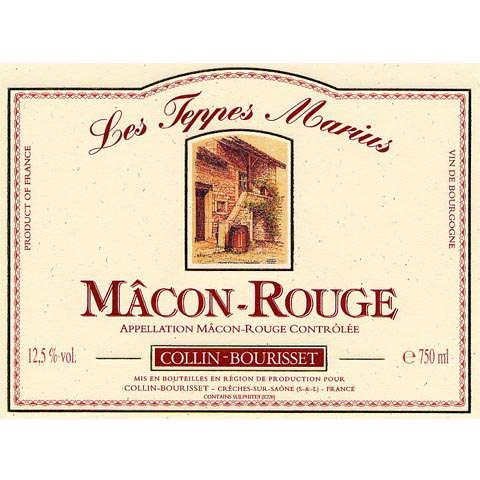 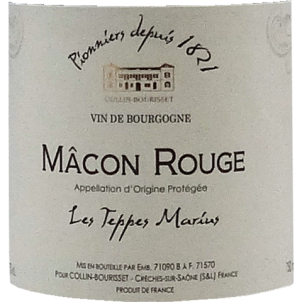